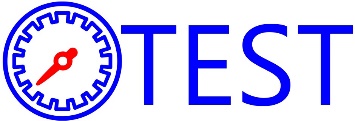 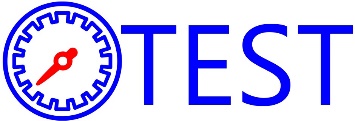 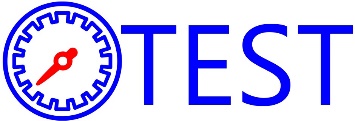 INSPECCIONES TEST es un organismo que brinda sus servicios de inspección con los más altos estándares de competencia técnica del personal, basando su juicio profesional en los procedimientos establecidos y revisados por el organismo de inspección.
 
La Gerencia de INSPECCIONES TEST se compromete con ejercer las inspecciones con los lineamientos de imparcialidad, independencia e integridad definidos en la NTC ISO/IEC 17020:2012. 
 
INSPECCIONES TEST brinda sus servicios con agilidad y transparencia.